FGAI4H-P-044-A01
Helsinki, 20-22 September 2022
Abstract
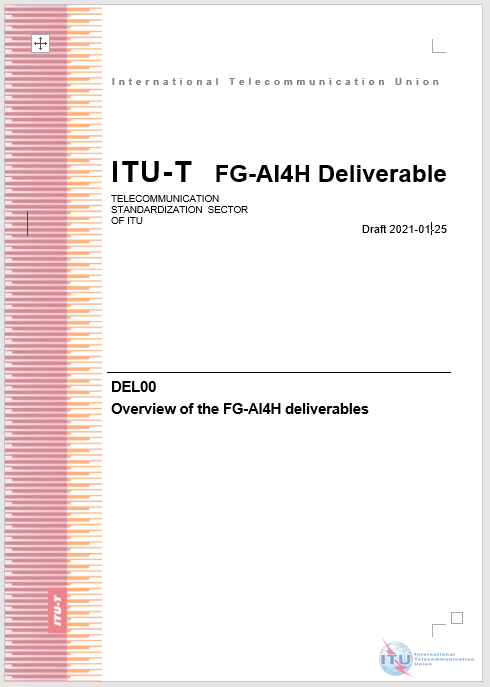 This document provides the overview of the planned deliverables for the ITU-T Focus Group on AI for health (FG-AI4H) to provide a standardization framework on artificial intelligence for health.

With the increase and development of the deliverables, a compiled overview is to be built to give a quick review of all deliverables, therefore to facilitate collaboration and management of FG activities. It can also be used as a quick guild for new participants to understand FG-AI4H activities.
Change Log
This document contains Version 5 of the Deliverable DEL00 on "Overview of the FG-AI4H deliverables". This version is based on the update on FG-AI4H meeting M, 28-30 September 2021. 

Previous versions include:
Version 4 (DEL 00, E-meeting “M”, 28 – 30 September 2021)
Version 3 (DEL 00, E-meeting "L", 19–21 May 2021)
Version 2 (DEL 00, E-meeting "K", 27–29 January 2021)
Version 1 (DEL 00, E-meeting "J", 29 September–02 October 2020)
Version 0 with an initial outline (DEL 00, E-meeting "I", 7–8 May 2020)
Introduction
May 2018: ideaat AI for Good, Geneva
July 2018:
Formal creation, Ljubljana
September 2018:Meeting A, WHO HQ
November 2018:Meeting B, New York
The ITU/WHO Focus Group on artificial intelligence for health (FG-AI4H) was established by ITU-T Study Group 16 at its meeting in Ljubljana, Slovenia, 9-20 July 2018.  

This group is committed to establish a standardized assessment framework for the evaluation of AI-based methods for health, diagnosis, triage or treatment decisions.

A list of deliverables for the FG-AI4H was planned and expert groups were established, with 9 deliverables (DEL 1-9) on generalized consideration and 24 topic groups (DEL 10.1-10.24) on use cases.
January 2019:Meeting C, EPFL
April 2019: Meeting D,
Shanghai World Expo
May 2019:Meeting E,
 AI for Good, Geneva
September 2019:Meeting F, Zanzibar
November 2019:Meeting G, New Delhi
January 2020: Meeting H, Brasilia
Mar 2020: Meeting I, Singapore (IMDRF)
May 2020: Meeting I, Virtual meeting
Sep 2020: Meeting J, Virtual meeting
Jan 2021: Meeting K, Virtual meeting
May 2021: Meeting L, Virtual meeting
Sep 2021: Meeting M, Virtual meeting
To be continued…
Deliverables types
Generalized specifications (DEL 1-9): focus on generalized specifications including ethics, regulatory, requirement, data, training, evaluation, application, etc. Each part is interconnected to form a life cycle process of AI-based methods for health. 

Topic groups (DEL 10.1-10.24): focus on use cases in specific health domains with corresponding AI/ML tasks. Each case can be regarded as an example of a whole process recommended by generalized specifications (DEL 1-9), and profiled in a specific application scenario.
Generalized specifications (DEL 1-9)
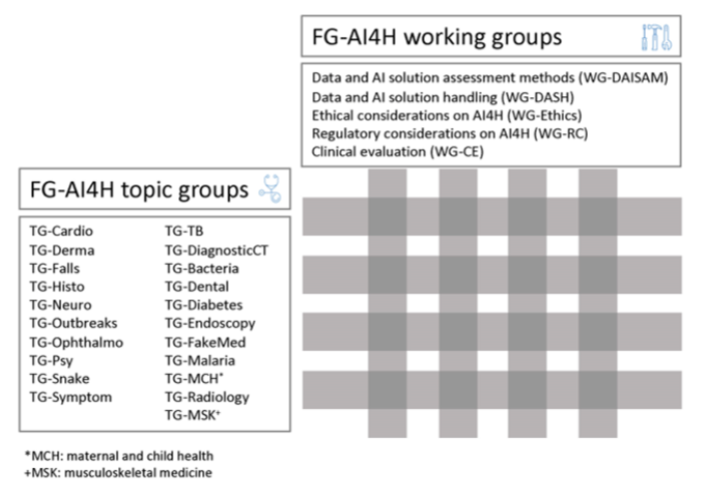 Topic groups (DEL 10.1-10.24)
Figure 1 – FG-A4H Deliverables structure
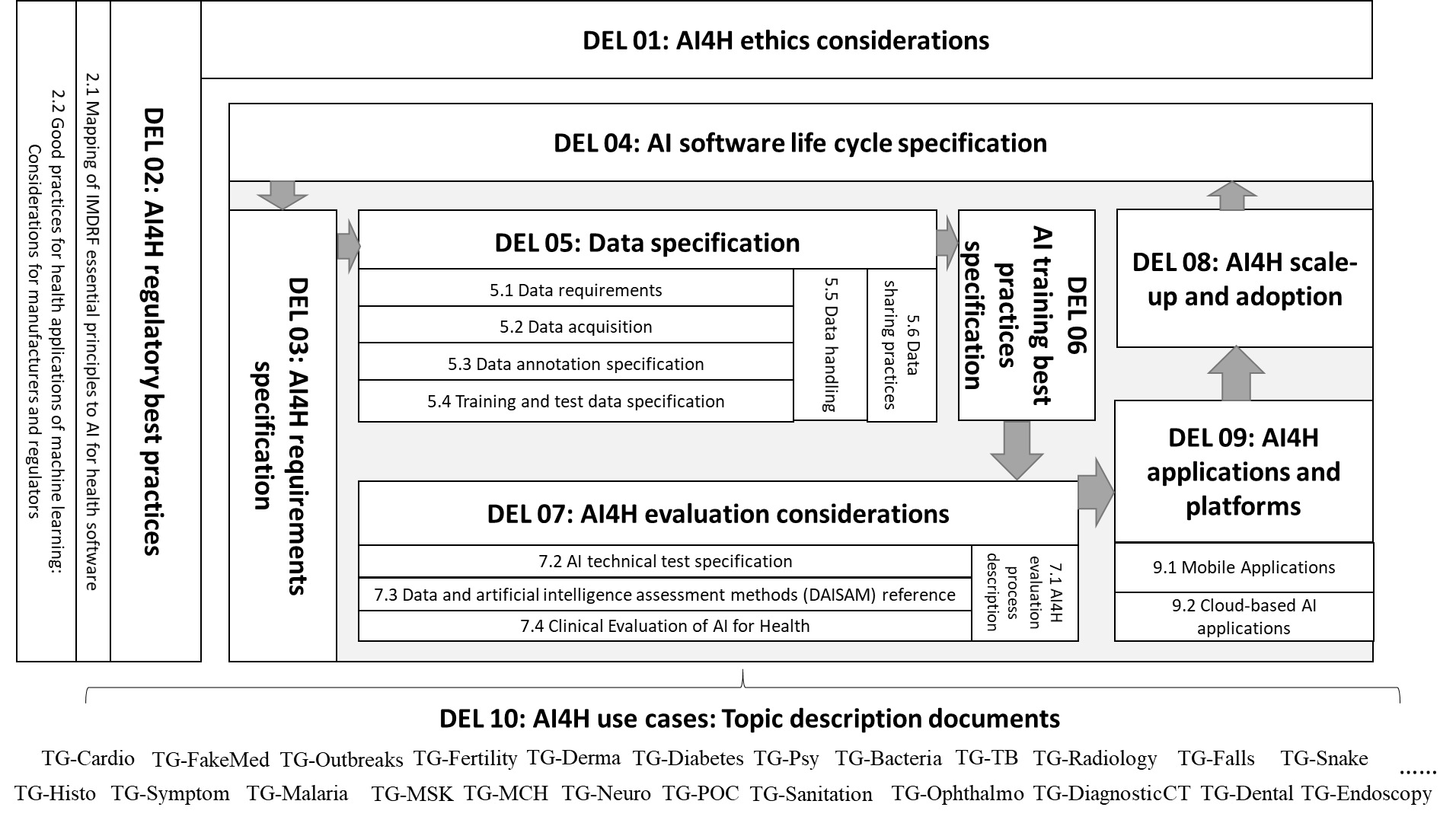 (2022-06-02)
Colour codes indicate deliverable drafting status (as of the issuance of this document) as "active" (green) and "unclear whether active" (blue).
Deliverables status (continued)
Possible future Deliverables:
Initial public version already available:
Summary of deliverables
Generalized specifications (DEL 1-9)
A summary of the generalized considerations is compiled here is to provide a general standardization framework on ethics, regulatory, requirement, data processing, model training, model evaluation, adoption and scale-up, etc. on AI for health. 

These key message also provides suggestion for each DEL editor to avoid possible conflicts or overlap in documents scope, therefore facilitate collaboration and adaption between different use cases.
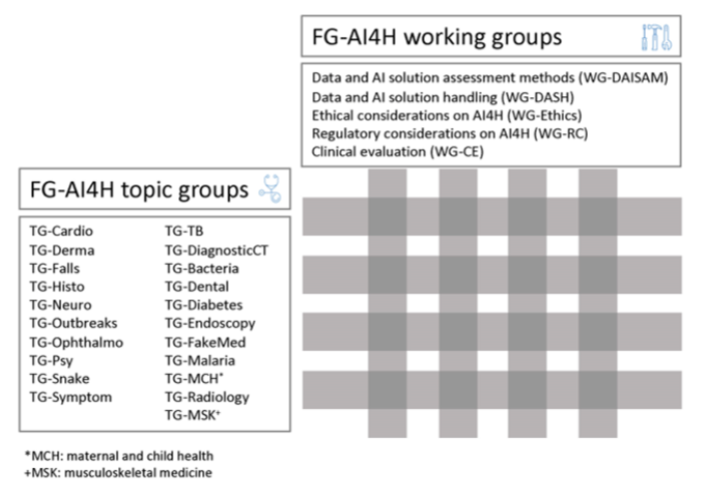 Topic groups (DEL 10.1-10.24)
Table 2 – Summary of generalized documents (DEL 1-9)
Table 2 (continued)– Summary of generalized documents (DEL 1-9)
Table 2 (continued)– Summary of generalized documents (DEL 1-9)
Summary of Topic Groups
To provide a quick overview of the specific health domains with corresponding AI/ML tasks considered in FG-AI4H, a summary table of all Topic Description Documents (TDD) is given below. 
Key messages includes health domain, task classification, gold standard, input data type, testing/training dataset, data annotation, algorithm, evaluation, etc. 

The working score of each deliverable was summarized from the latest version (as of 2022-06-02) stored in the FG-AI4H collaboration area at https://extranet.itu.int/sites/itu-t/focusgroups/ai4h/SitePages/Deliverables.aspx
Generalized specifications (DEL 1-9)
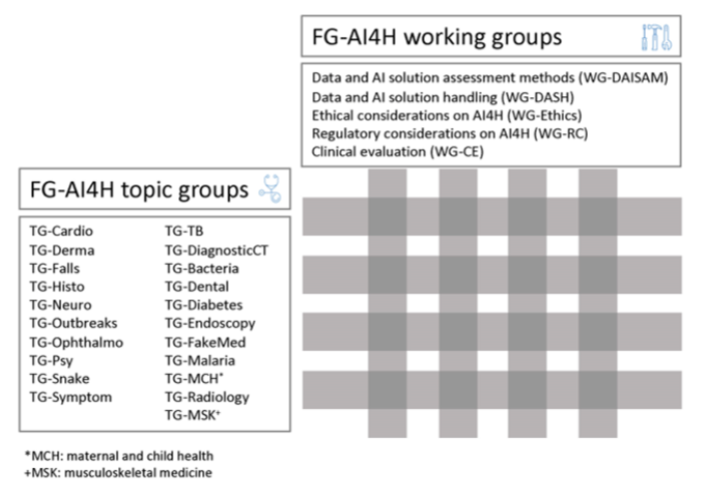 Topic groups (DEL 10.1-10.24)
Table 3(continued) – Summary of Topic Groups (DEL 10.1-10.24)
Update mechanism
This document will be continuously updated after FG meeting to reflect scope and status change of deliverables, WGs, TGs and AHGs. 

Direct input, suggestions and comments from editors are encouraged and welcome. 
Review and feedback on Summary of DEL 1-9
Review and feedback on Summary of DEL 10.1-10.24
you are encouraged to contact Shan XU (xushan@caict.ac.cn) and the FG-AI4H secretariat (tsbfgai4h@itu.int).